Соціальна робота з сім’ями внутрішньо переселених осіб
В Україні внаслідок агресії Російської Федерації, анексії Криму та війни на Сході України відбулося найбільше внутрішнє переміщення в Європі з часів Другої Світової війни. Чимало людей покинули свої домівки та переїхали у безпечніші місця України або в інші держави. Поява внутрішньо переміщених осіб (ВПО) – виклик для України та її соціальної політики, фахівців соціальних служб, адже чинна в державі система соціальної підтримки не передбачала роботи з такою групою клієнтів, а самі фахівці численних соціальних служб не були підготовлені до неї, не володіли належним методологічним інструментарієм для роботи.
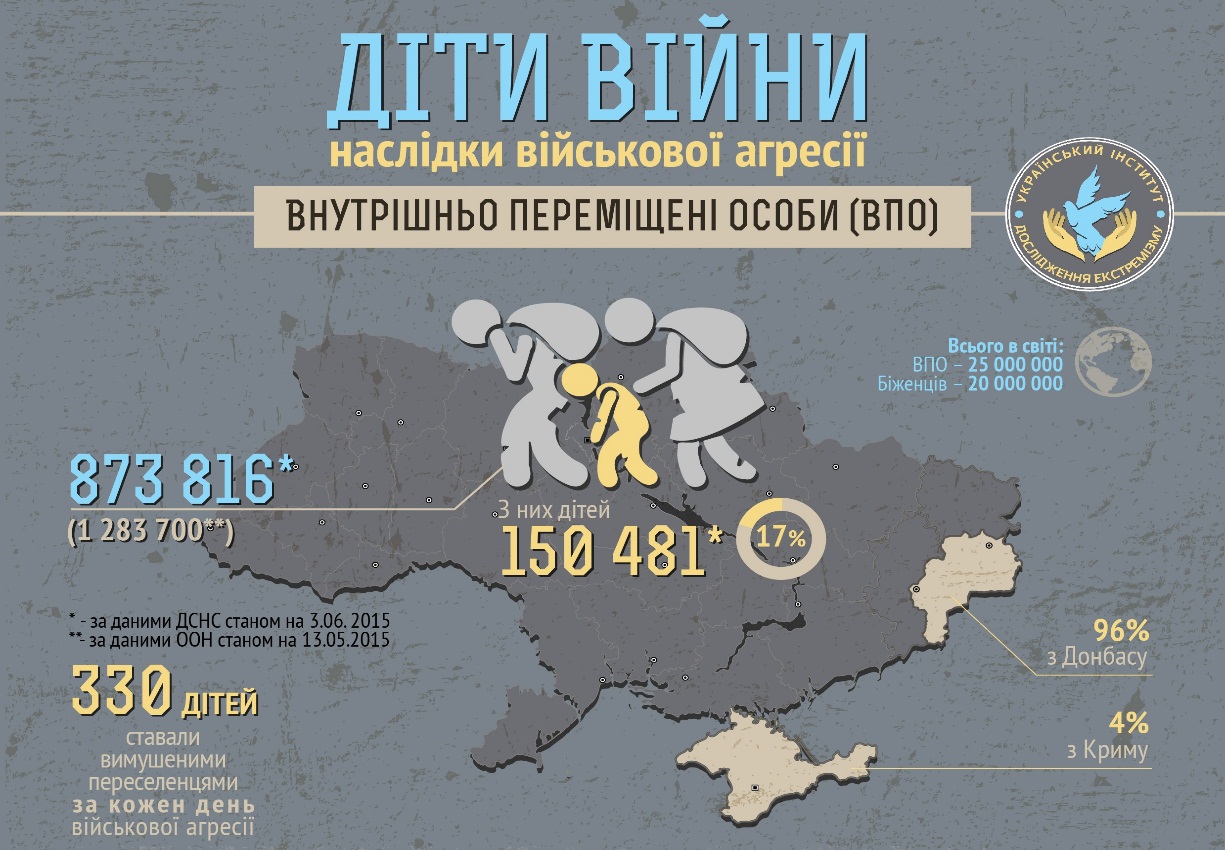 Масштаби внутрішньої міграції в Україні (2014-2017 рр.)
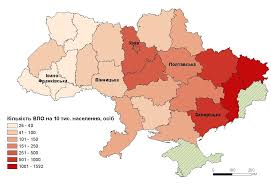 Наслідком анексії Криму та збройного конфлікту на Сході України стала окупація близько 8% території країни, на якій проживало понад 6,55 мільйона осіб. Особливо напружено склалася ситуація на частині території Донецької та Луганської областей, де розгорнулися активні бойові дії. До війни на цій території Донбасу проживало понад 3,8 мільйона осіб. Чимало людей вимушені були покинути свої домівки та переїхати у безпечніші місця України. Число цих внутрішньо переміщених осіб (ВПО), починаючи з 2014 року суттєво зростало: якщо у серпні 2014 р. було офіційно зареєстровано 135 тис. ВПО, станом на 06.07.2015 р
Міністерством соціальної політики було обліковано по Україні 1 369 844 осіб, то в серпні 2016 р. президентом України П.Порошенко була озвучена цифра два мільйони 800 тисяч, третина з них – це діти; 97% із загальної кількості осіб становлять переселенці з Донецької та Луганської областей, 3% – з Криму. Зауважимо, що через брак налагодженої національної системи реєстрації ВПО реальна кількість переселенців довгий час залишалась не чітко визначеною, адже цифри різних органів влади щодо ВПО різнилися. Так, за даними структурних підрозділів соціального захисту населення обласних та Київської міської державних адміністрацій, станом на 21 серпня 2016 р. взято на облік 2 561 002 переселенця або 1 811 485 сімей з Донбасу і Криму.
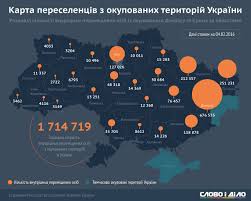 За даними Мінсоцполітики найбільше внутрішньо переміщених осіб зареєстровано у Донецькій (676 533 особи), Луганській (251 231особа), Харківській (212 557 осіб), у м. Києві (127 026 осіб), Запорізькій (118 878 осіб), Дніпропетровській (76 457 особи), та Київській (48 975 осіб) областях.
Найменшу кількість ВПО розселено у Тернопільській (2 722 особи), Чернівецькій (3 149 осіб), Рівненській (3 204осіб), Закарпатській (3 462 особи), Івано-Франківській (4 116 осіб), Львівській (5 987 осіб) та Волинській (4 033 особи) областях. У Дрогобичі і Стебнику Львівської області на сьогоднішній день перебуває 309 осіб (98 – з Криму, 211 – зі Сходу України) [19; 32-35]. Це свідчить про нерівномірний регіональний розподіл ВПО по Україні, що призводить до надмірного соціального і адміністративного навантаження на громади, локальні ринки праці, соціальну інфраструктуру регіонів.
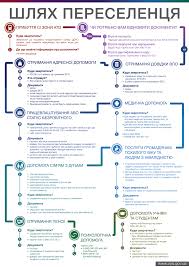 Внутрішньо переміщені особи як особливий об’єкт соціальної роботи
Виникнення в Україні у 2014 році нового соціального феномену – внутрішньо переміщених осіб, викликаного неочікуваними для країни подіями, що пов’язані з анексією Криму та війною на сході держави внаслідок агресії Російської Федерації, зумовило пошук шляхів для ефективного регулювання системи соціального захисту, соціальної допомоги і соціальної підтримки ВПО як на рівні держави загалом, так і у практичній діяльності соціальних служб зокрема.
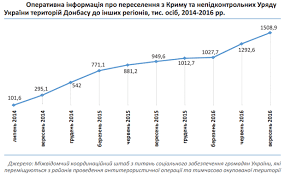 Закони України
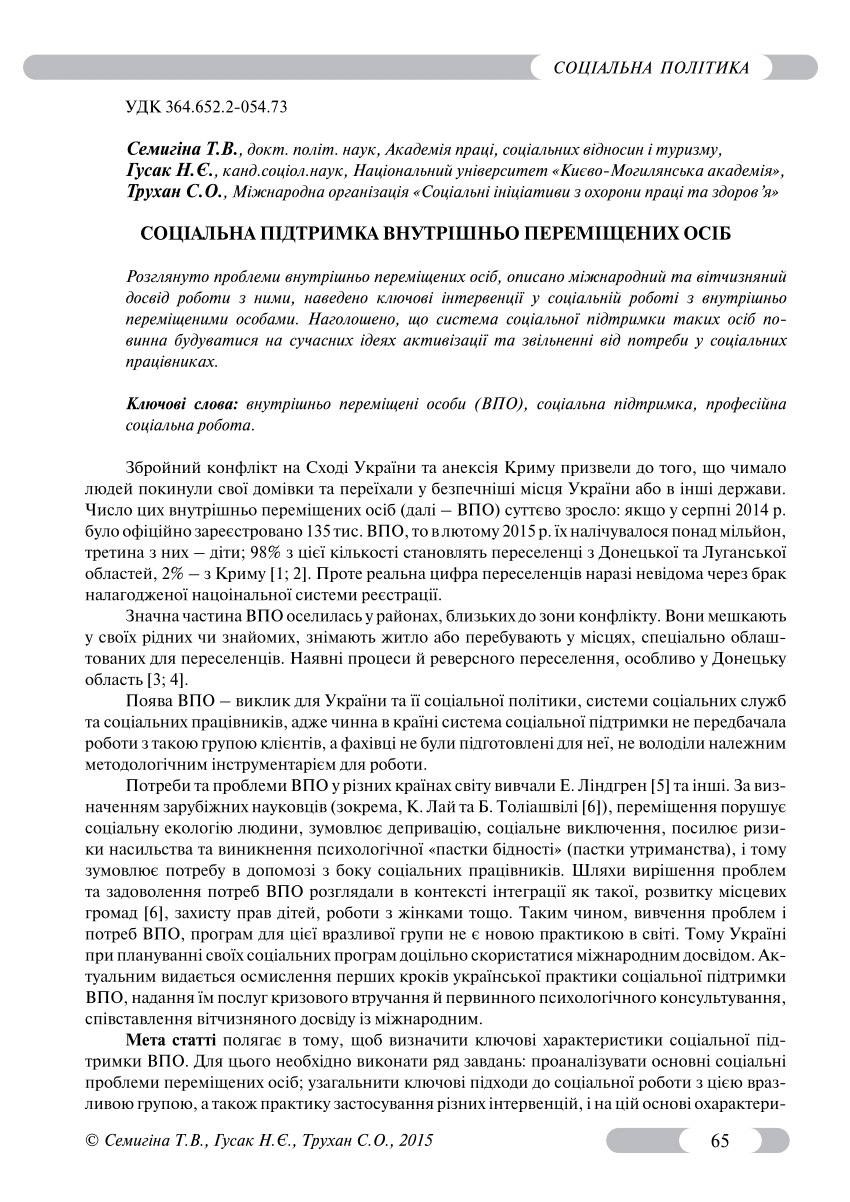 Першим державним документом на шляху вирішення окресленої проблеми став Закон України «Про забезпечення прав і свобод внутрішньо переміщених осіб», прийнятий 20 жовтня 2014 року, у якому вперше було визначено, хто і за яких умов може отримати статус внутрішньо переміщеної особи (ВПО): «1. Особи або групи осіб, які були змушені покинути або залишити свої будинки чи місця звичайного проживання, зокрема, в результаті або задля уникнення наслідків збройного конфлікту, повсюдних проявів насильства, порушень прав людини, стихійних або викликаних діяльністю людини лих, і які не перетинали визнаних міжнародною спільнотою державних кордонів;
Щодо організації соціальної роботи з сім’ями ВПО, то дана категорія клієнтів соціальних служб на даний час підпадає під статус сімей, які опинилися у складних життєвих обставинах. У цій ситуації соціальні служби керуються Порядком взаємодії суб’єктів соціальної роботи із сім’ями, які опинилися у складних життєвих обставинах. При цьому весь комплекс соціальної роботи з внутрішньо переміщеними особами спрямований на їх успішну інтеграцію та адаптацію до нових умов життєдіяльності у приймаючих громадах.
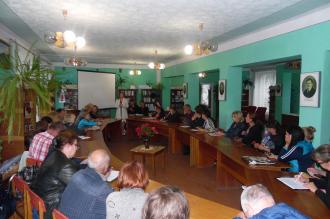 Науковці у соціальній роботі з мігрантами, зокрема й вимушеними переселенцями, наголошують на урахуванні трьох головних сфер життя людини, через які відбувається її адаптація, пристосування до нових умов життєдіяльності: природно-антропологічної, агентно-професійної, духовно-культурної. Оскільки природно-антропологічна сфера пов’язана з домівкою, природою, системою побутового обслуговування, переселенцю необхідна допомога насамперед у створенні нової ідентичності на новому місці. 
Агентно-професійна сфера покликана забезпечити професійну адаптацію завдяки отриманню місця роботи, конкурентоспроможних якостей, їх репрезентації на ринку праці, збереженню трудової практики за фахом. У цьому випадку соціальний працівник повинен активно співпрацювати з службами зайнятості, які займаються працевлаштуванням ВПО.
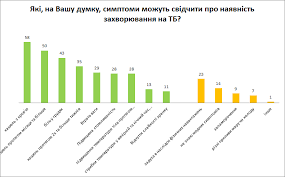 Виходячи з результатів дослідження «Оцінка потреб внутрішньо переміщених осіб в Україні та послуг для них», яке проводилося у січні 2015 р. МГО «Соціальні ініціативи з охорони праці та здоров’я», першочерговими потребами цієї категорії осіб є: фінансова (потреба у працевлаштуванні) – 69,5%; гуманітарна (їжа та одяг) – 65,7%; житлова – 62,8%; медична – 49,8%; соціальна – 13,5%; психологічна – 11%; юридична – 11%; культурна – 7,3%; політична – 6,2%. Відповіді вимушених переселенців щодо їхніх потреб, які задовольняються на низькому або недостатньому рівні, розподілилися таким чином: фінансова (працевлаштування) – 45%; житлова – 41,2%; гуманітарна (їжа, одяг) – 34,5%; медична – 28,3%; соціальна (участь у житті громади, толерантне ставлення з боку громадян, рівний доступ до благ і можливостей у соціумі) – 17%; політична (участь у політичному житті держави, прийнятті рішень, законотворчій діяльності) – 14,2%; юридична (захист прав, представництво інтересів у суді, юридичні консультації) – 13,4%; психологічна та культурна – по 9,7%.
Сьогодні на державному рівні організовано систему допомоги ВПО як особливій категорії населення. Але, як свідчить практика та інформація ЗМІ, через те, що у свій час українська держава виявилася неготовою до вирішення подібної проблеми, оскільки активізувалась вона несподівано, та й досвіду подолання й налагодження кризової ситуації такого рівня наша країна ще не мала, здійснення цієї діяльності з боку соціальних служб тільки починає налагоджуватися. Не останню роль у гальмуванні даного процесу, як зауважують сами фахівці, відіграє обмежена чисельнісь працівників соціальних служб та відсутність у них професійного досвіду роботи саме з ВПО. Але можемо зазначити, що різноманітні міжнародні організації активно беруть участь у наданні допомоги Україні: представництво ООН, ПРООН, співробітники різних програм Міжнародного комітету Червоного Хреста. Світова громадськість не залишає нашу країну та окремих її громадян, зокрема переселенців зі сходу та Криму, наодинці з тяжкими проблемами, надають їм фінансову допомогу, готові розпочати надання конкретної адресної допомоги. Тому варто здійснювати координацію діяльності з вирішення даної проблеми на всіх рівнях, набувати досвіду.